WellOne Primary Medical and Dental Care
Colorectal Cancer Presentation to CTC Practice Transformation
March 16, 2017
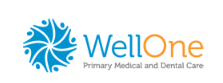 Colon Cancer Screening Breakthroughs
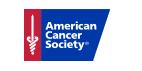 Partnership with American Cancer Society
Regional Colorectal Cancer Collaborative
Patient Navigation program
Identification of Population to be Screened
How to identify the eligible population
Who was already screened- Date of last screening, when is next date of screening
Identification of those that need screen-appropriate age, family risk –colonoscopy not stool testing
Where will information be recorded?
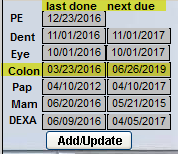 Workflow
Identification of patient by clinical staff, population based patient identification
Priority to do colonoscopy vs stool testing, offer patient testing options
Refer for colonoscopy or stool testing as identified by discussion with patient, engage navigation as needed
Testing done-is recorded in structured field, where will you record this information? Can it be recorded in one place or can it be recorded in many places, is it a structured field appropriate for reporting and alerts?
Testing not Completed-Follow-up Plan
Stool Testing-Call patients who have not returned stool testing, and/or reminder at next visit- allows for opportunity to talk about colonoscopy again
Referral for colonoscopy-Navigation intervention at this point (3 mos. after referral ordered), reminder letters,
Patient refuses testing: investigate barriers, reduce identified barriers, education as to the one preventable cancer if colonoscopy done, motivational interviewing.
Patient Navigation/Success Stories
Monthly reminders, 50 year old birthday cards, assist with patients not getting referral done 
Success Stories/Provider feedback
Leadership Support
Identification of barriers in workflow process
Assist in reduction of barriers identified
Assist in building effective workflows
Staff education regarding standard for screening
Staff education regarding PREVENTION of Cancer-Do Colonoscopy
Fit testing- PDSA’s, implementation at one site, then spread to all locations
Data-ongoing data collection- measure if implementation of PDSA’S result in improvement
WellOne Data (Goal - 80% by 2018): 
        2015 Colon screening Percentage 51.75%  RI UDS 41.5%, National UDS 38.3%
                              2016 Colon Screening Percentage 56.3%
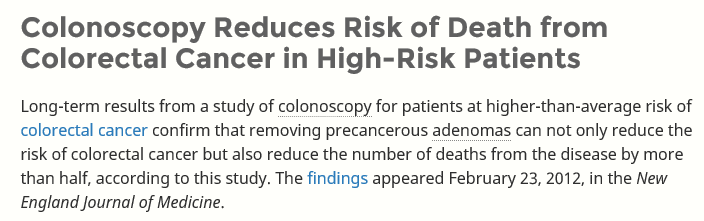 Questions?